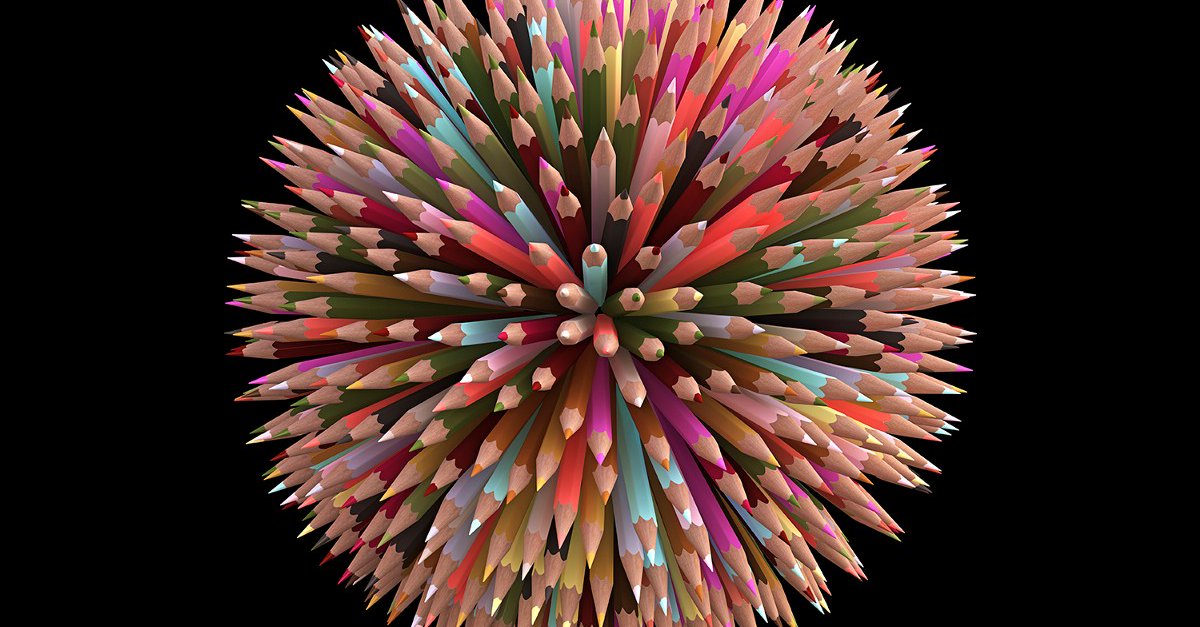 CODE Keynote

Andy Hargreaves

 October 2020

Twitter: @hargreavesbc
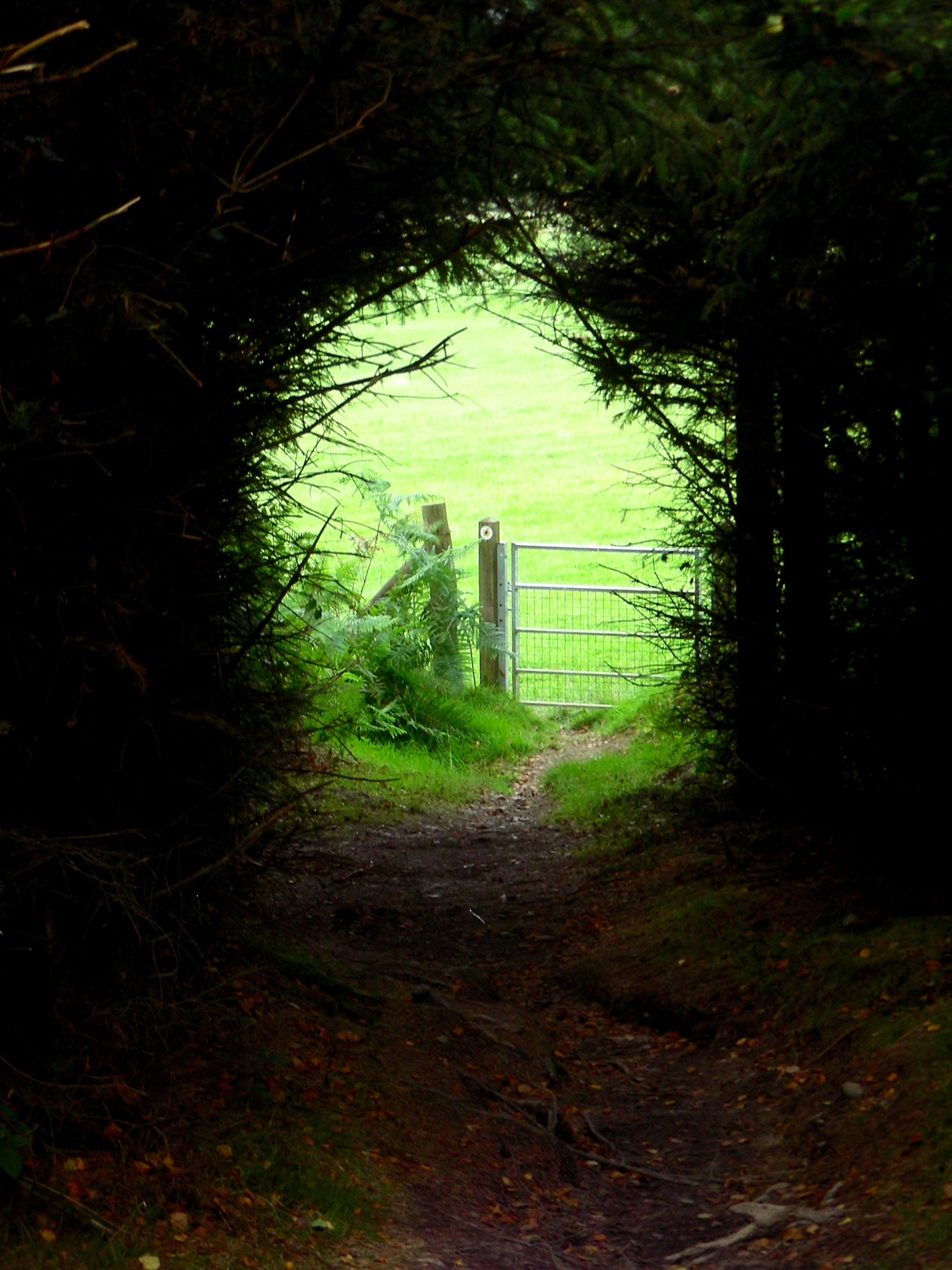 There is light at the end of this tunnel.
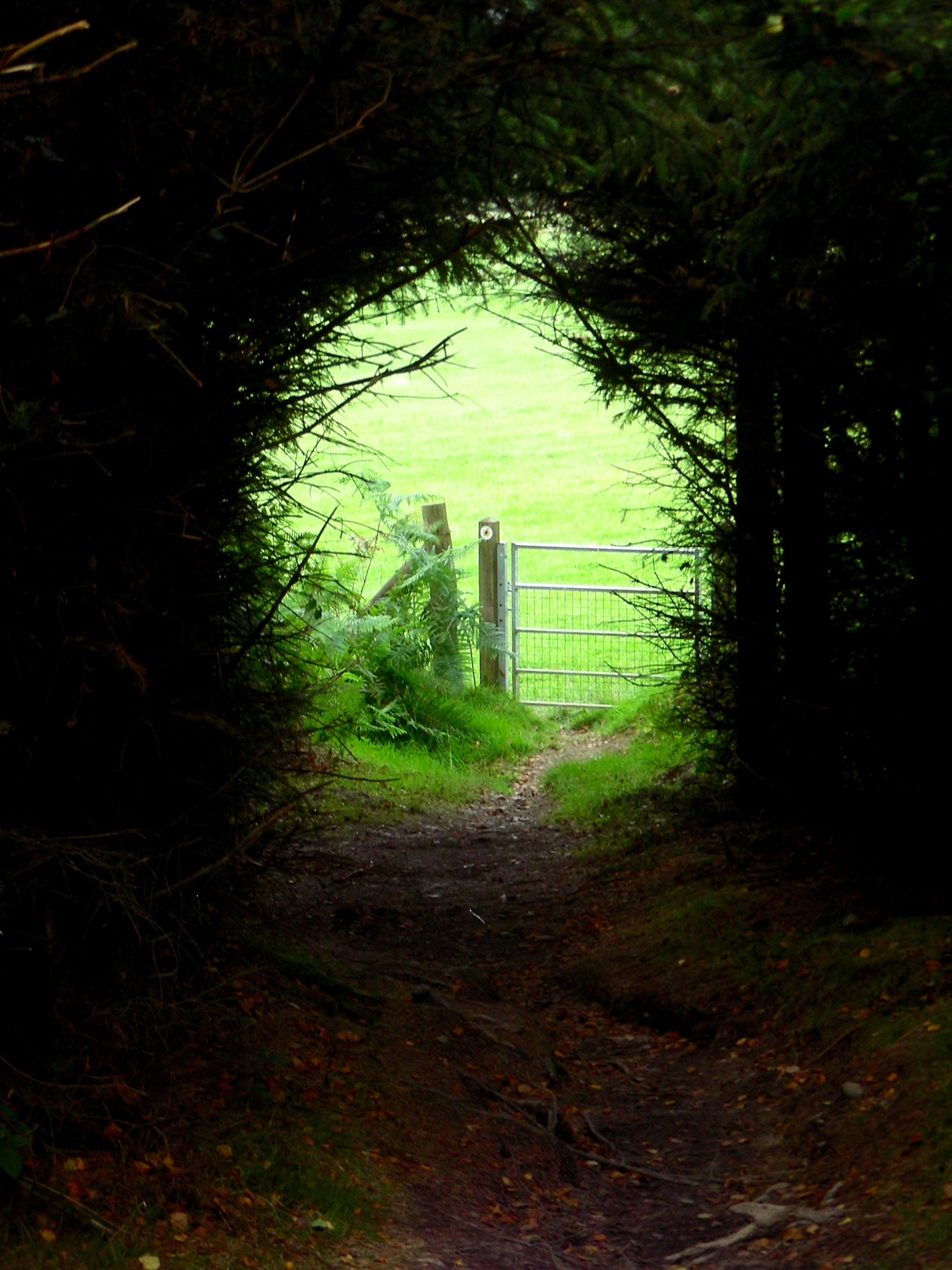 But which way will we go then?
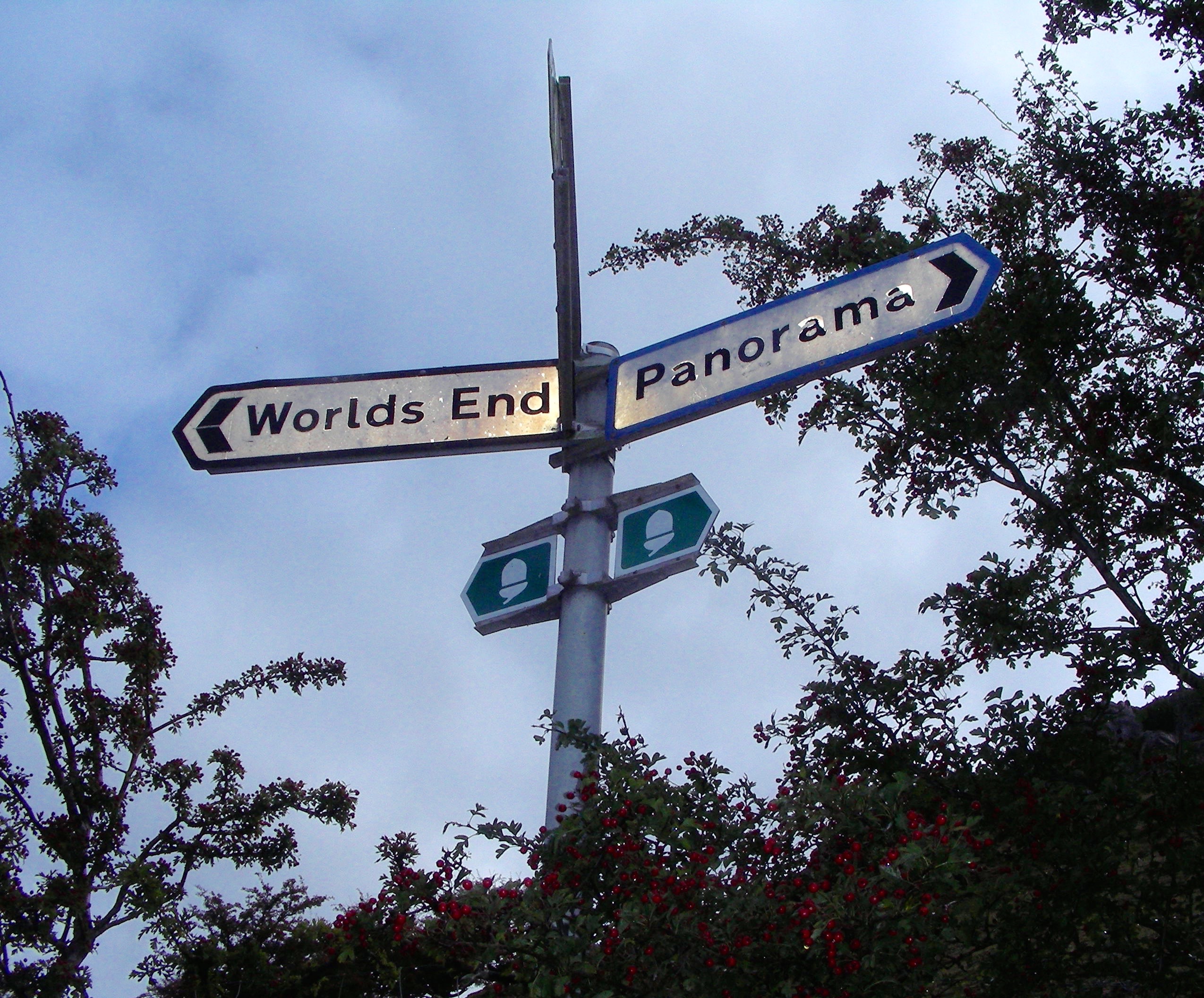 Pandemonium
or                
 
               Panorama
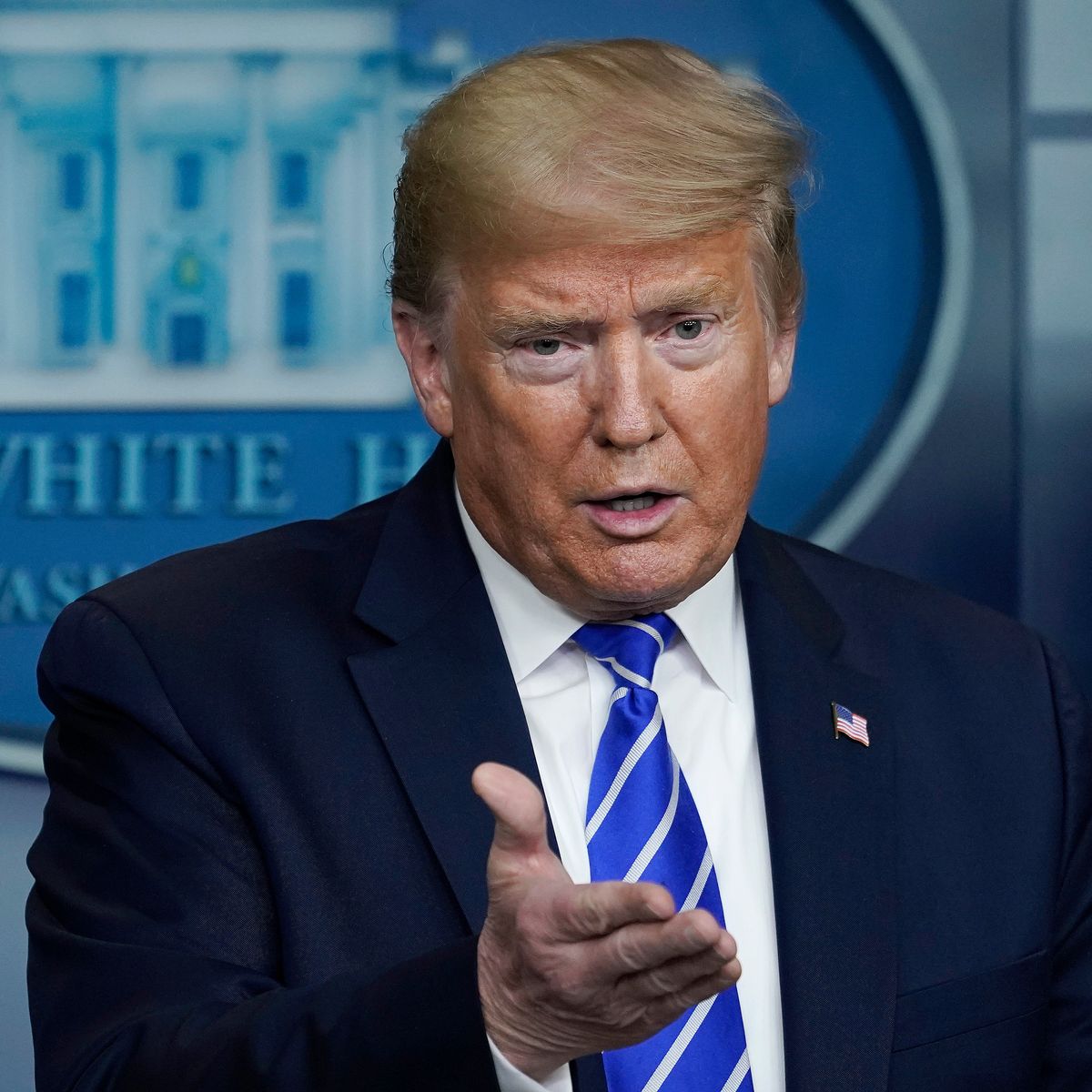 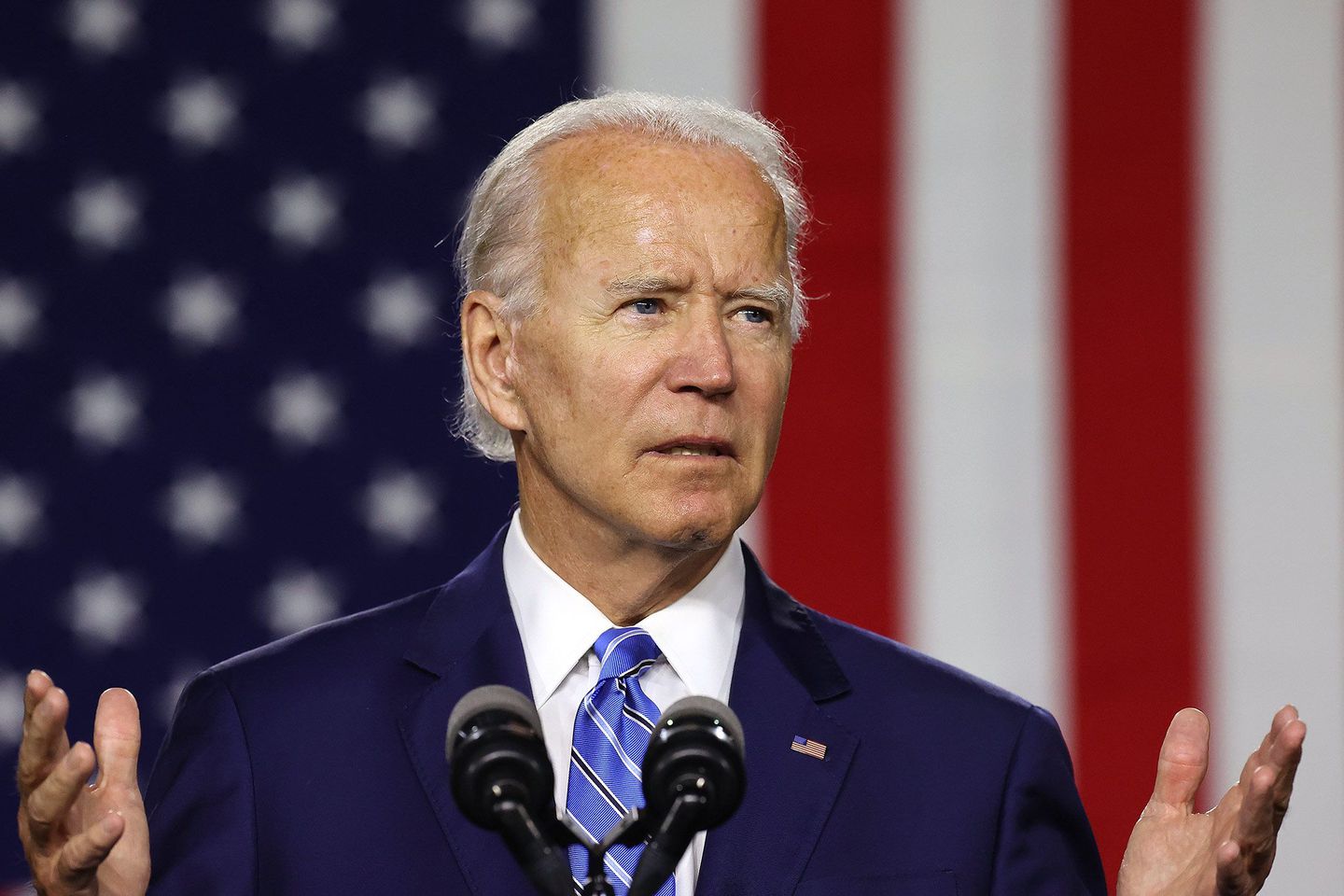 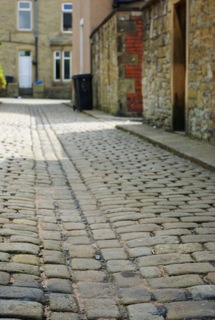 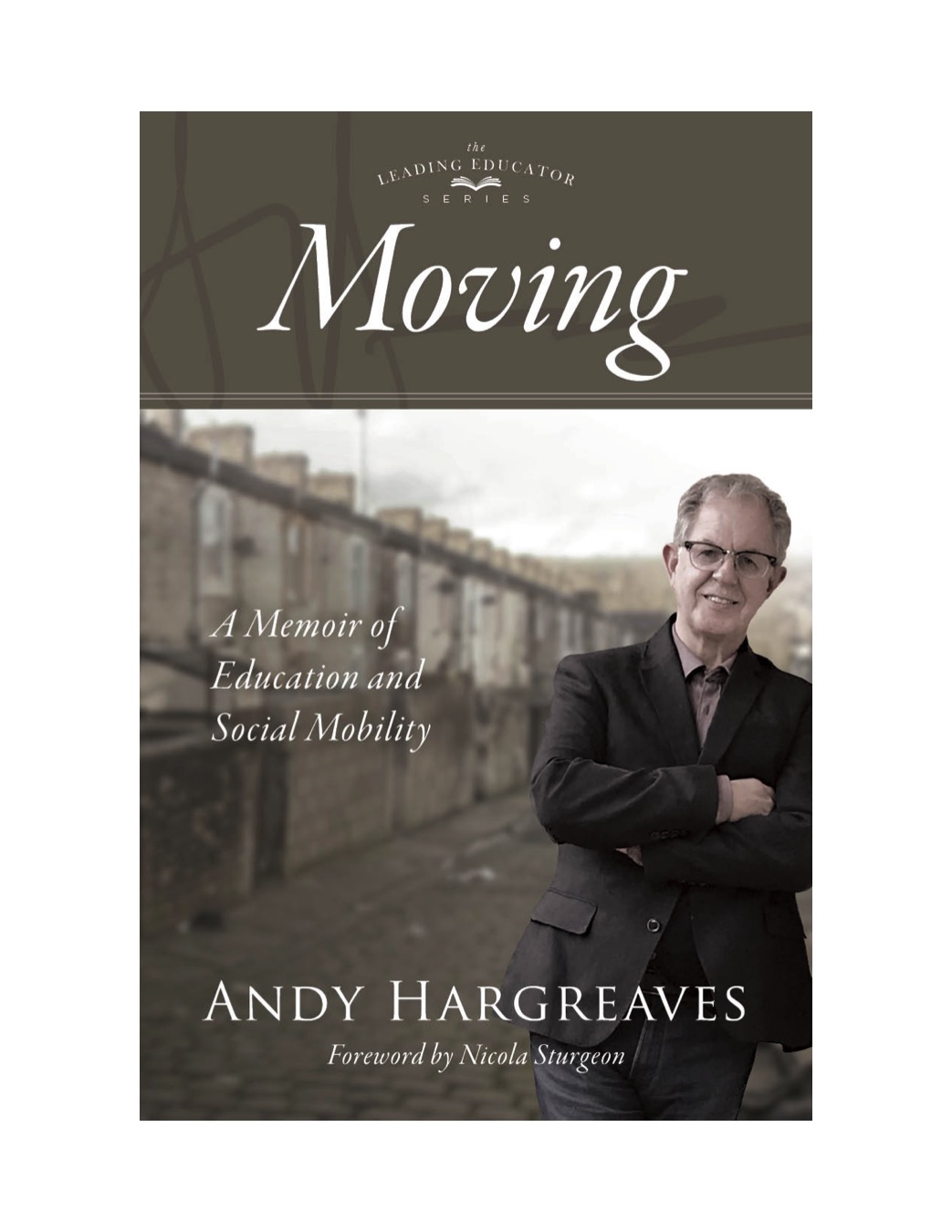 Equity &
Social Mobility
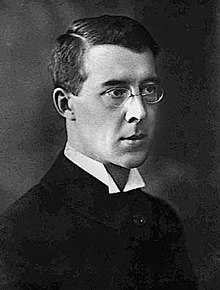 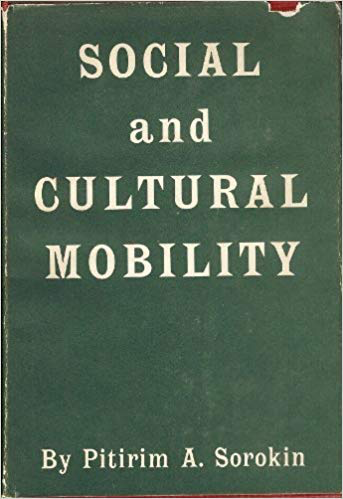 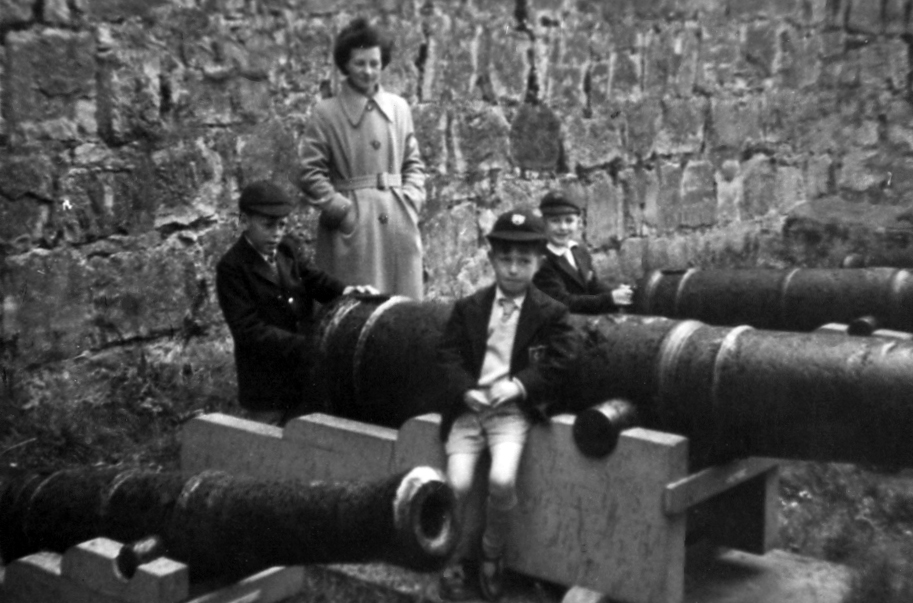 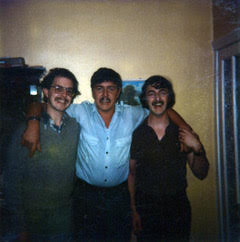 Social mobility is not an alternative to greater equity. 

It’s the consequence of greater equity.
Austerity & Growth : two sides of the same debased coin
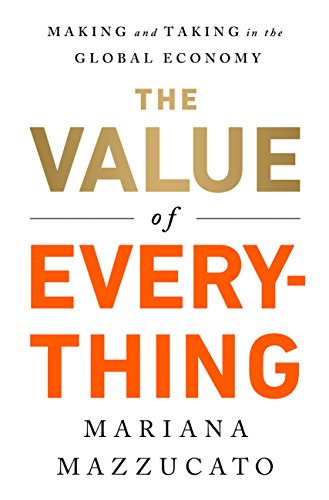 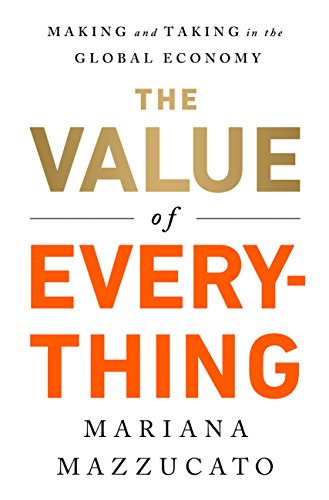 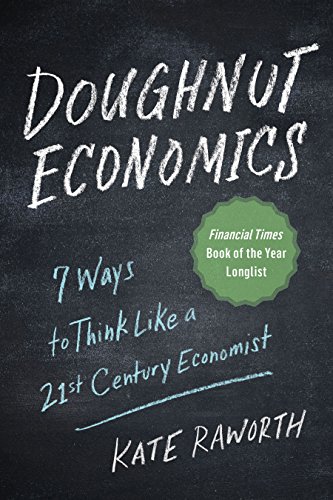 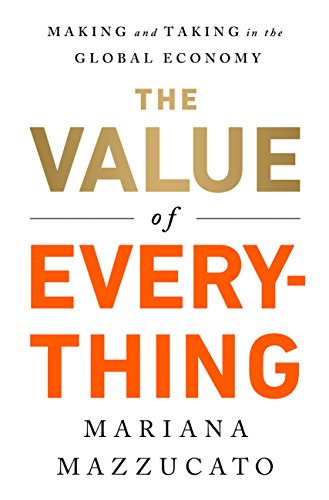 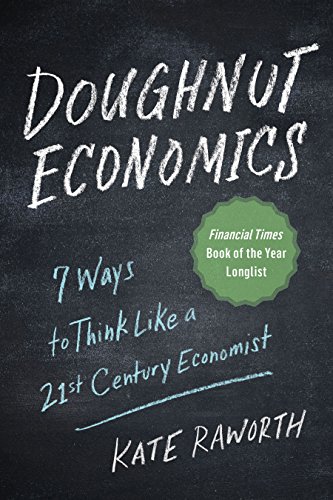 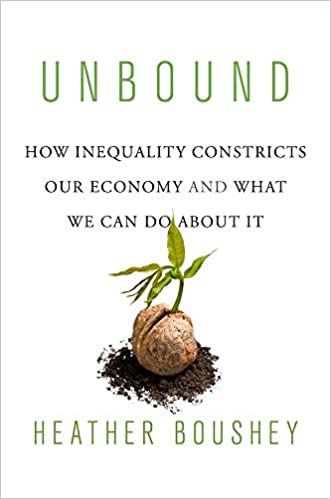 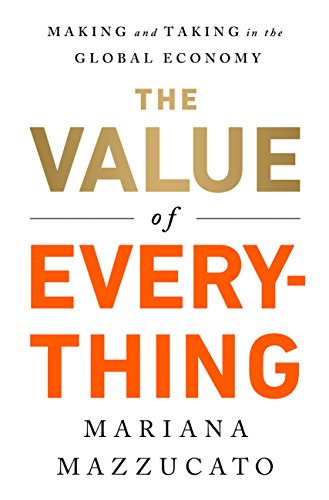 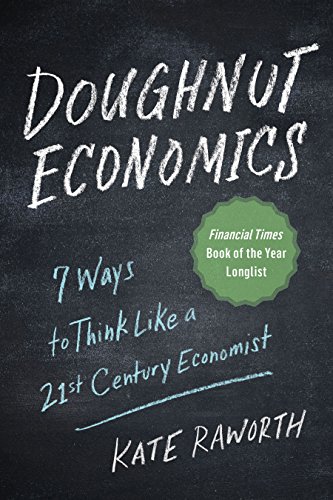 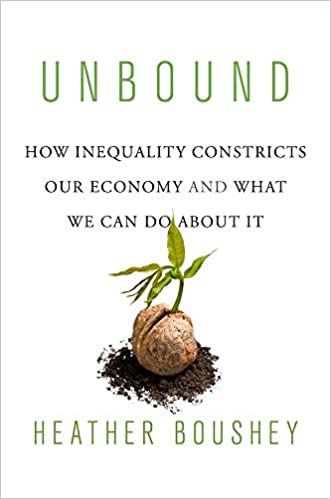 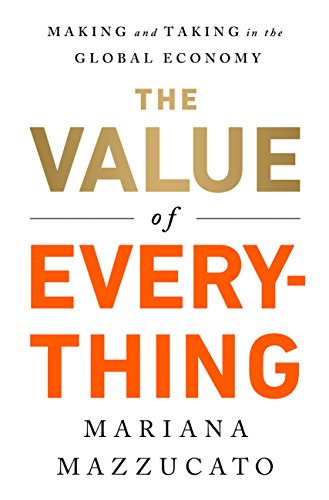 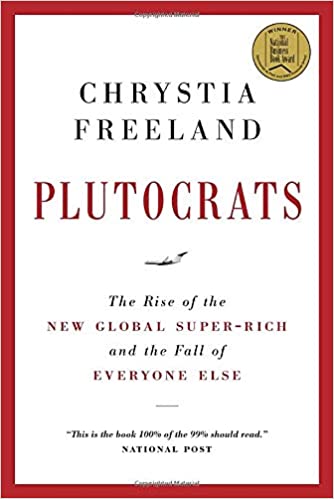 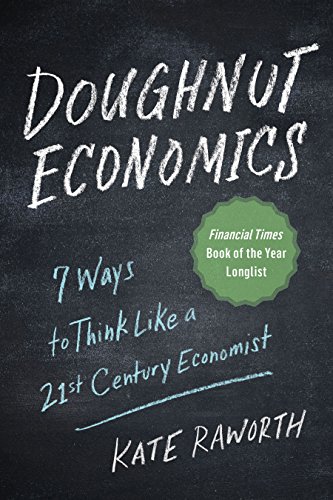 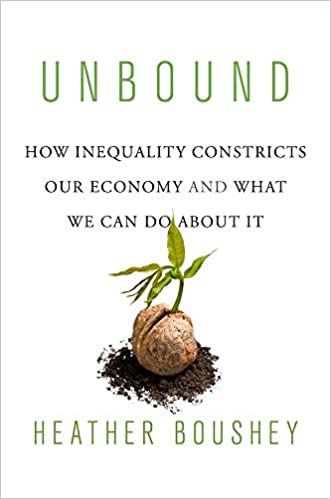 The old meritocracy becomes the new aristocracy
Tax extreme wealth
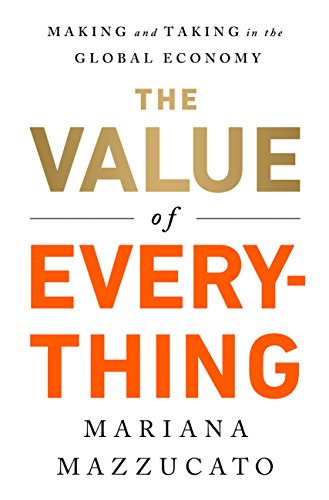 Wealth is protected by

Financial deregulation

Tax avoidance

Savings not being invested

Political Lobbying

Tax-subsidized charities

Legacy donations

Changing the subject
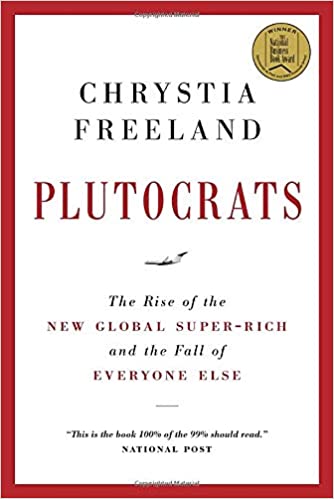 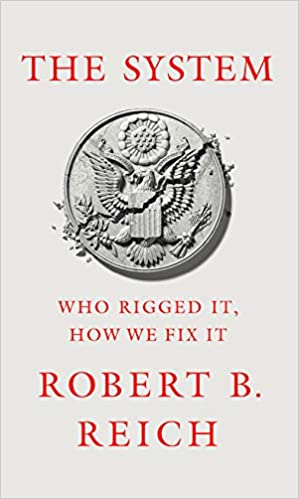 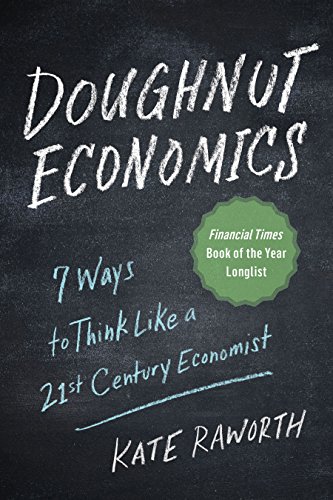 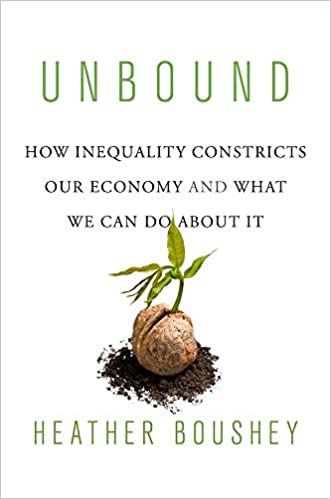 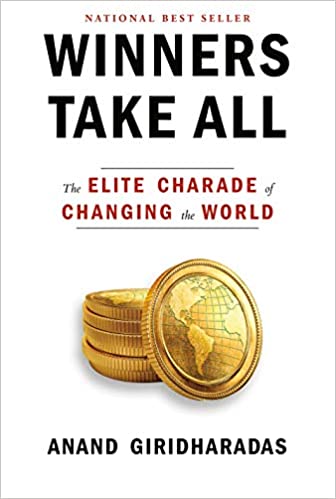 .
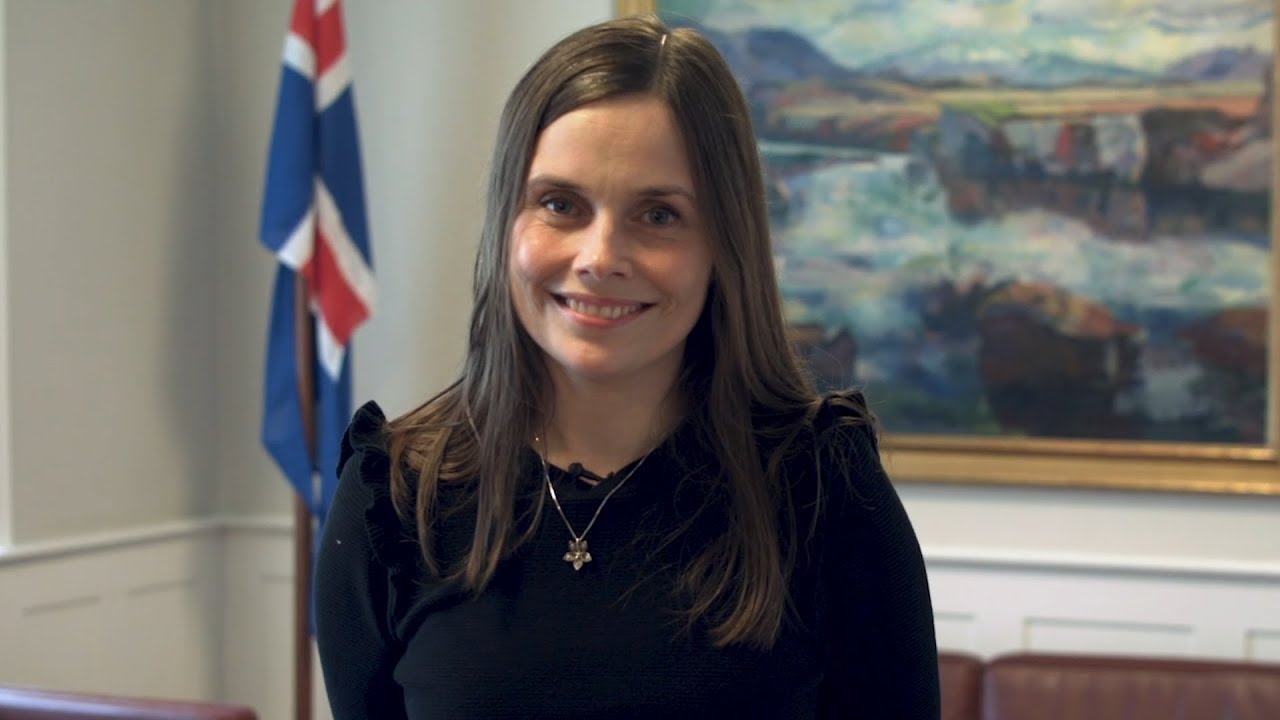 Quality of Life

        not just

         GDP
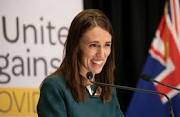 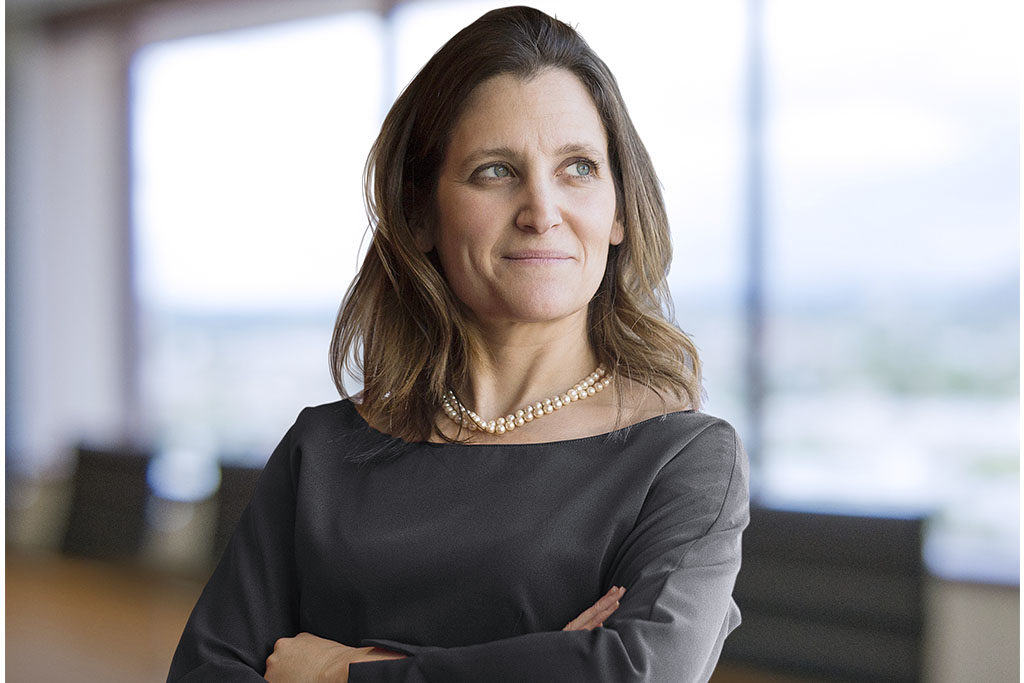 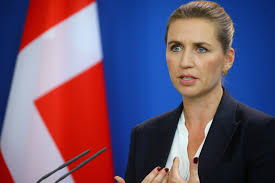 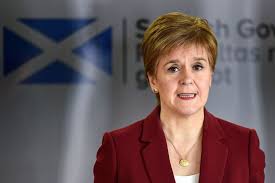 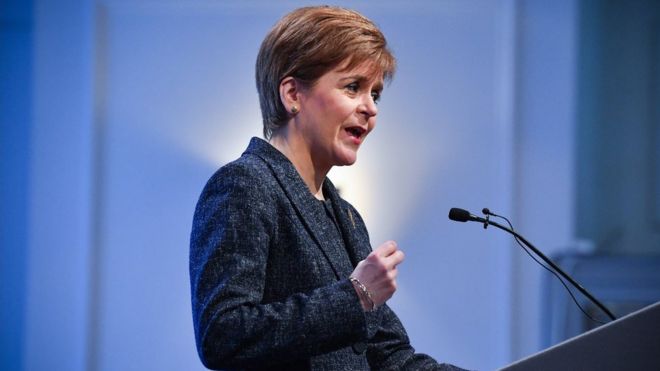 “The goal and objective of all economic policy should be collective wellbeing…

to create a world that considers the quality of a person’s life to be as precious an asset as financial success”
Nicola Sturgeon: First Minister of Scotland
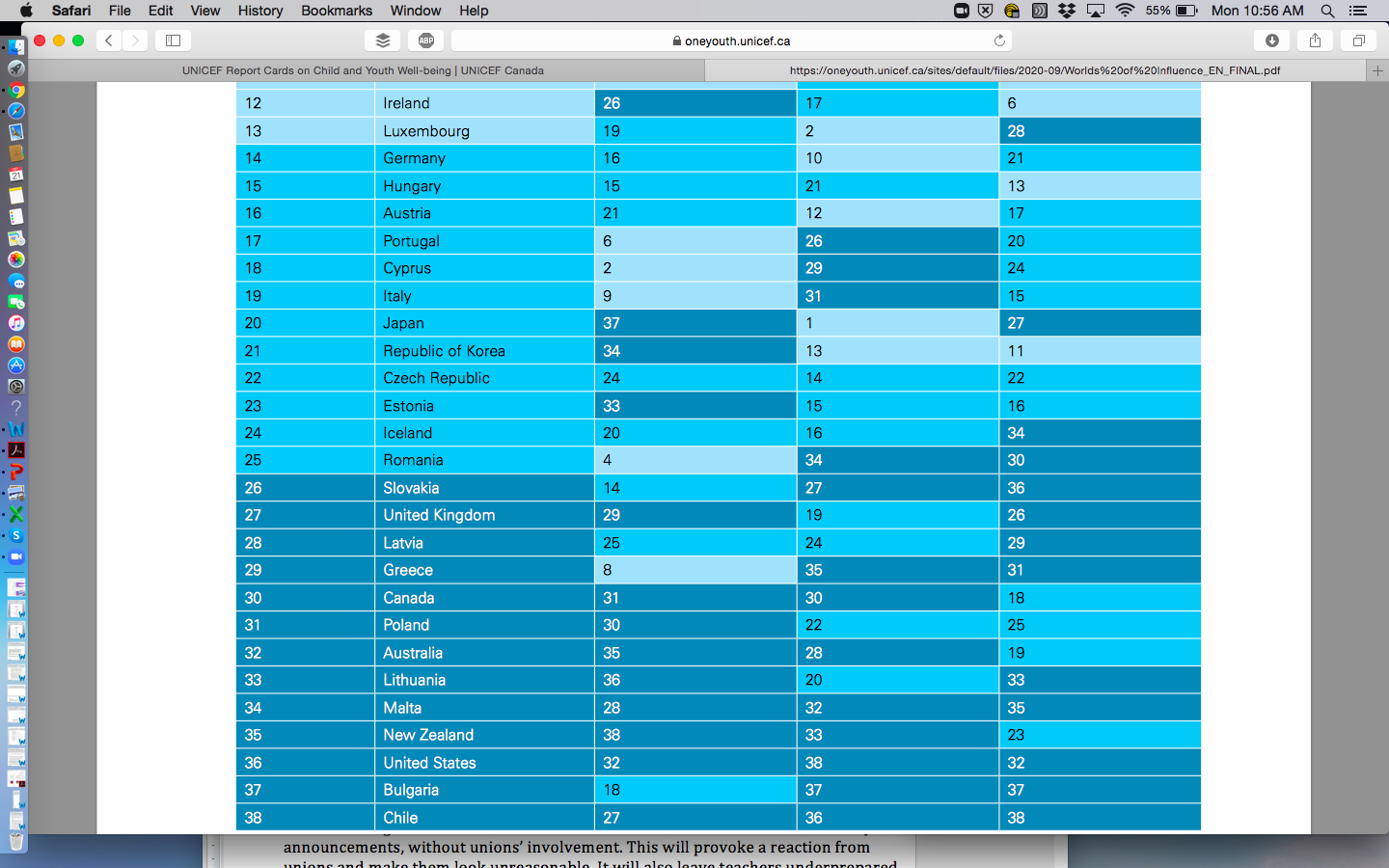 PROSPERITY IN EDUCATIOn
Tax extreme wealth

Invest in public education

Ring-fence public education

Develop high quality vocational education

Teach about wealth & tax avoidance, as well as entrepreneurship & financial management

Make quality of life a key educational outcome.
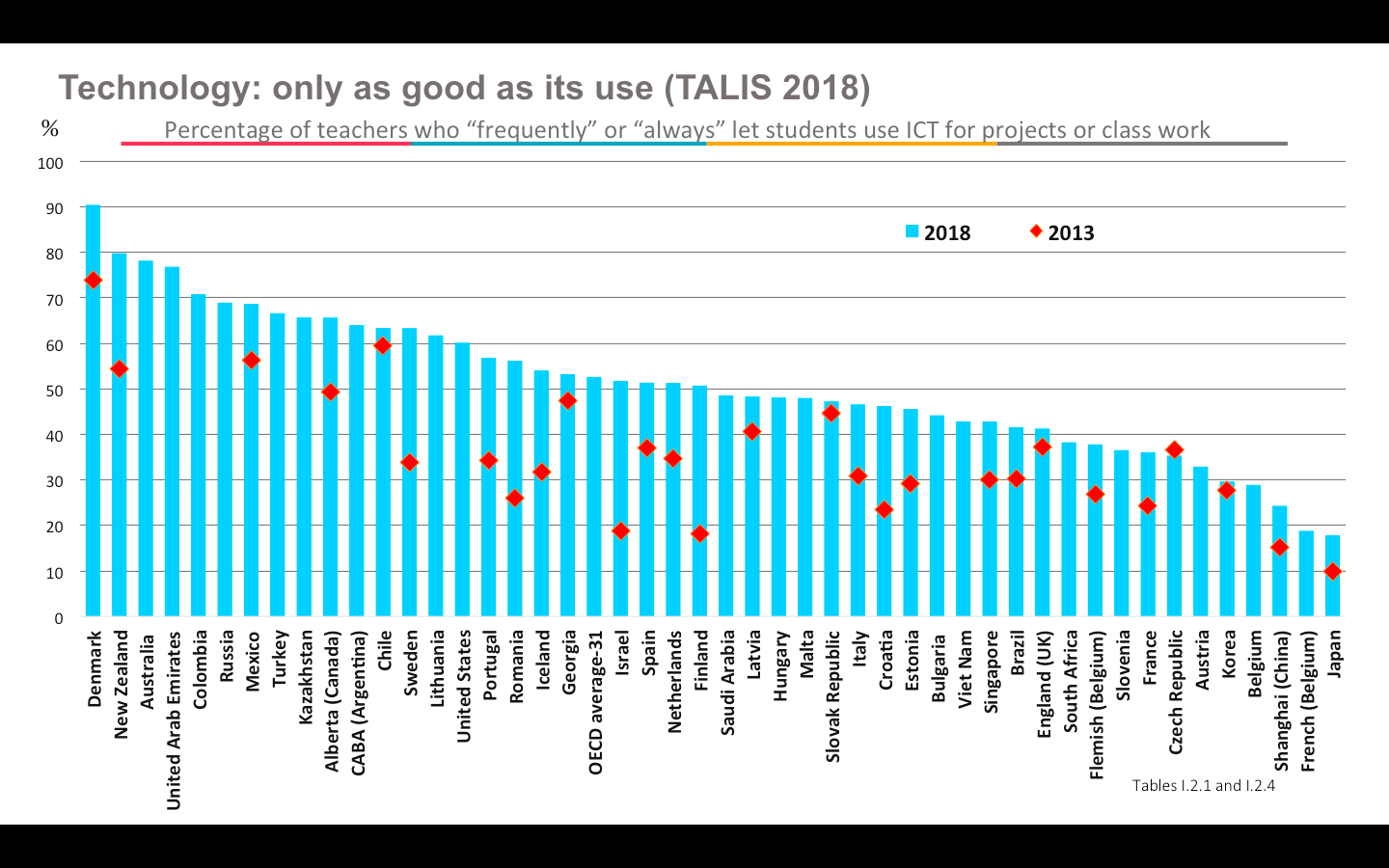 The CHENINE Charter
The Primacy of Physical Schools & Teaching

Enhancing Good Teaching

Universal Public Access

Unique Value Proposition

Disciplined Innovation
Risk Reduction

Inclusive Design

Teacher Professionalism

9.   Public Responsibility

10.  Social Benefit
Thank   you
www.andyhargreaves.com
@hargreavesbc